Тренажер по математике
Сложение 
с переходом через 10
Автор: Ванцовская Е.А. учитель начальных классов 
г Байкальск
Выбери игру и выполни задания
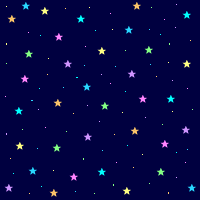 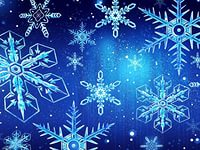 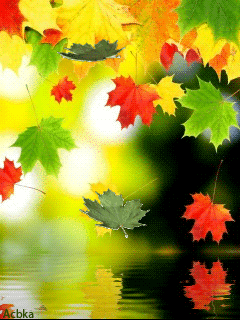 снегопад
листопад
Звездопад
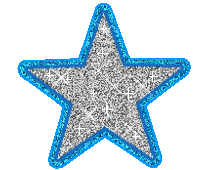 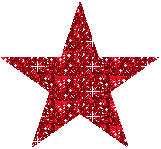 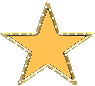 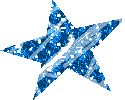 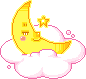 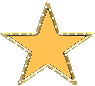 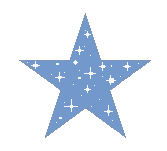 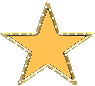 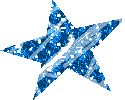 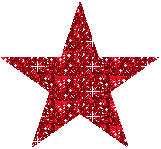 9 + 9=  18
9 + 3 =12
9 + 6=  15
9 + 5 = 14
9 + 4 = 13
9 + 2 = 11
правила игры
9 + 8= 17
9 + 7=  16
на главную
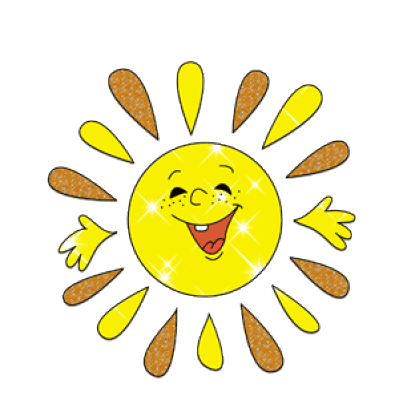 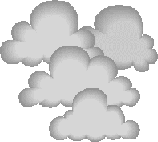 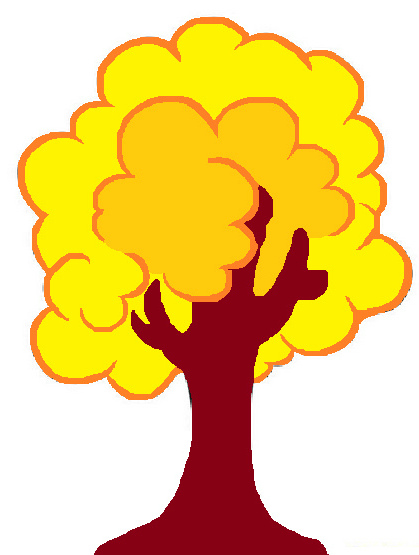 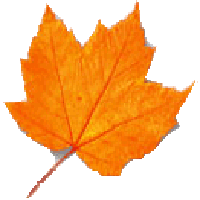 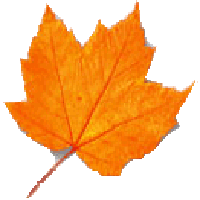 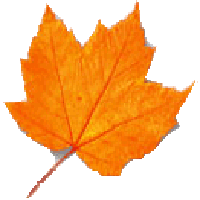 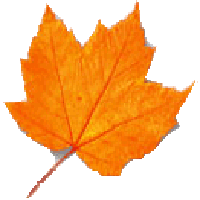 8 + 3=  11
8 + 6 = 14
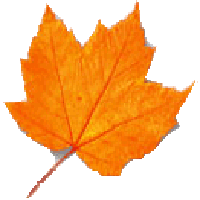 8 + 7 =  15
8 + 4 = 12
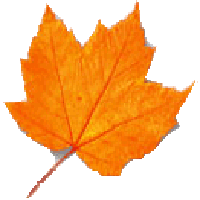 8 + 5 =  13
8 + 8 = 16
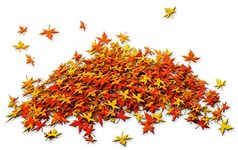 на главную
правила игры
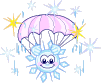 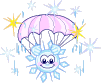 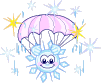 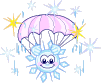 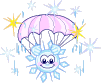 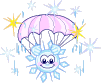 7 + 4 = 11
6 + 6 = 12
7 + 7 = 14
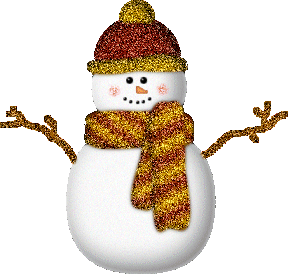 6 + 5 = 11
7 + 5 = 12
7 + 6 = 13
на главную
правила игры